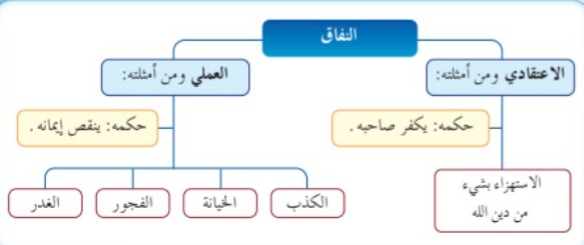 كافر كفر نعمة
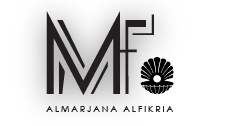 نشاط إثرائي٢
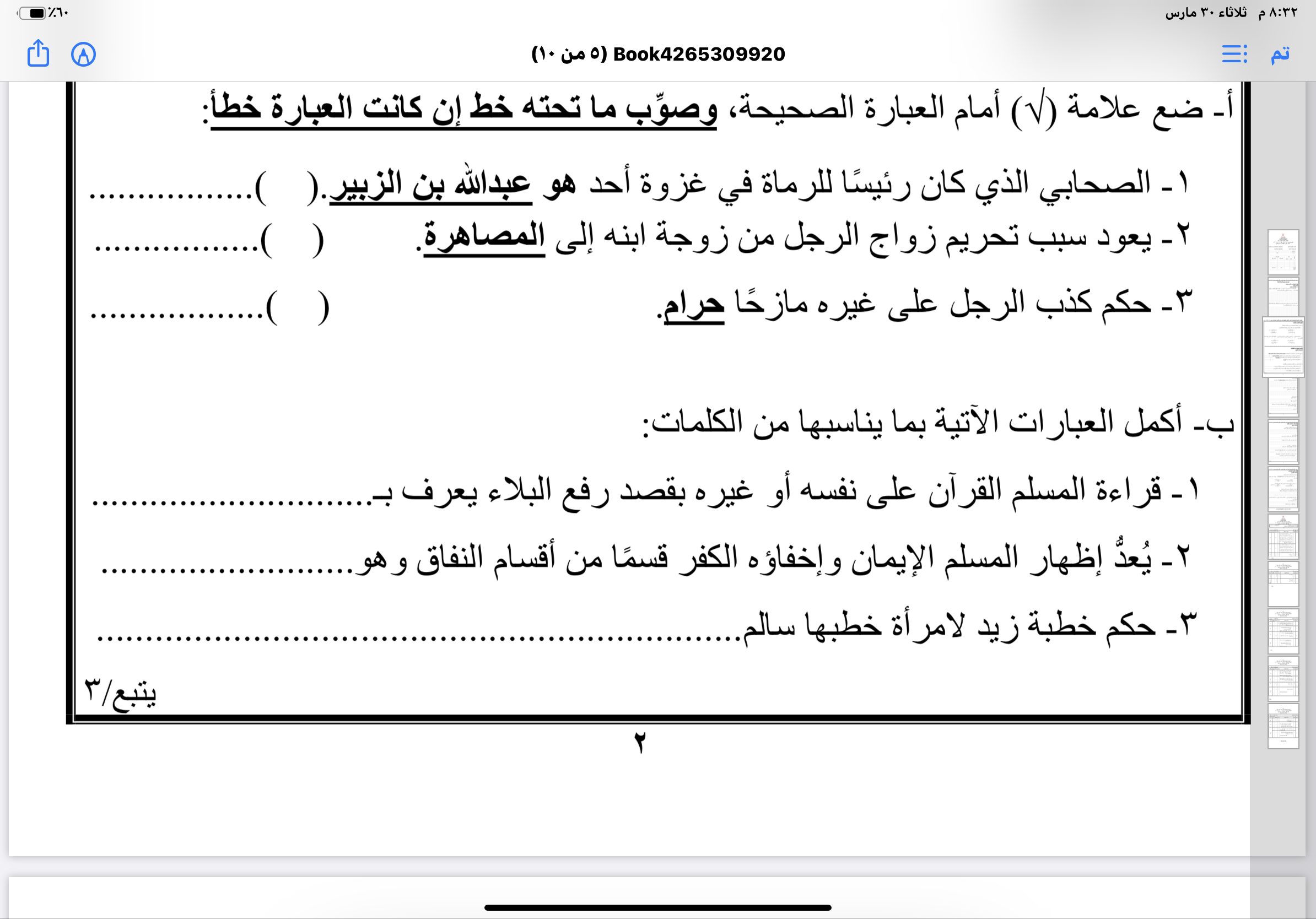 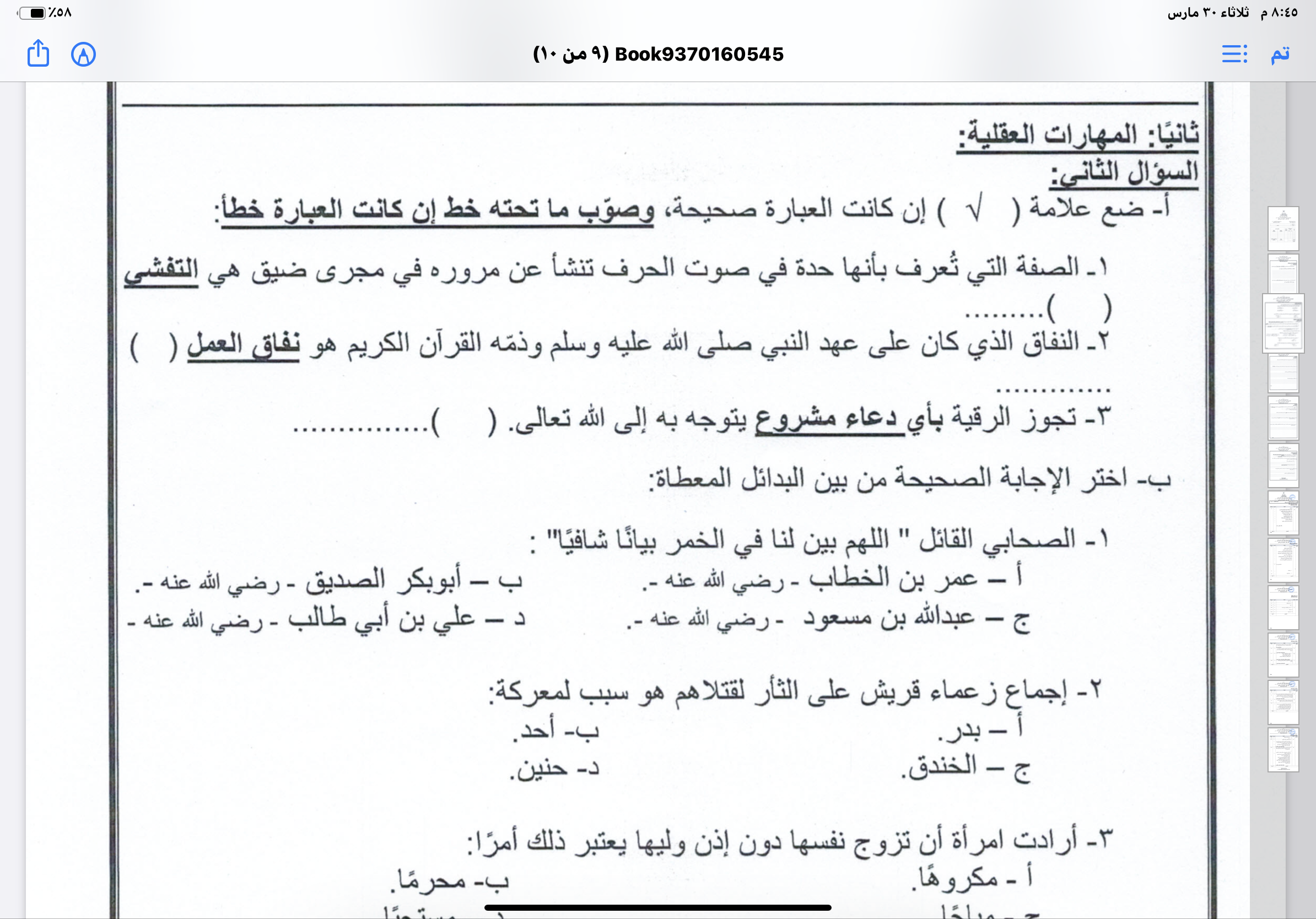 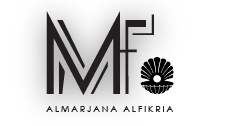 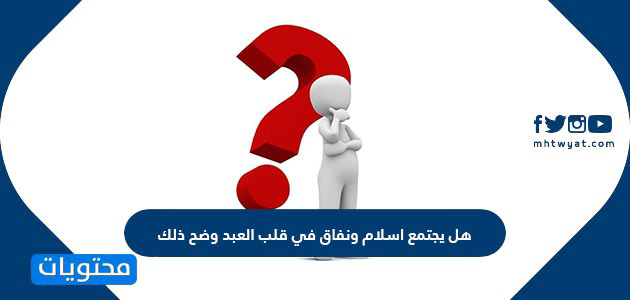 نشاط ختامي
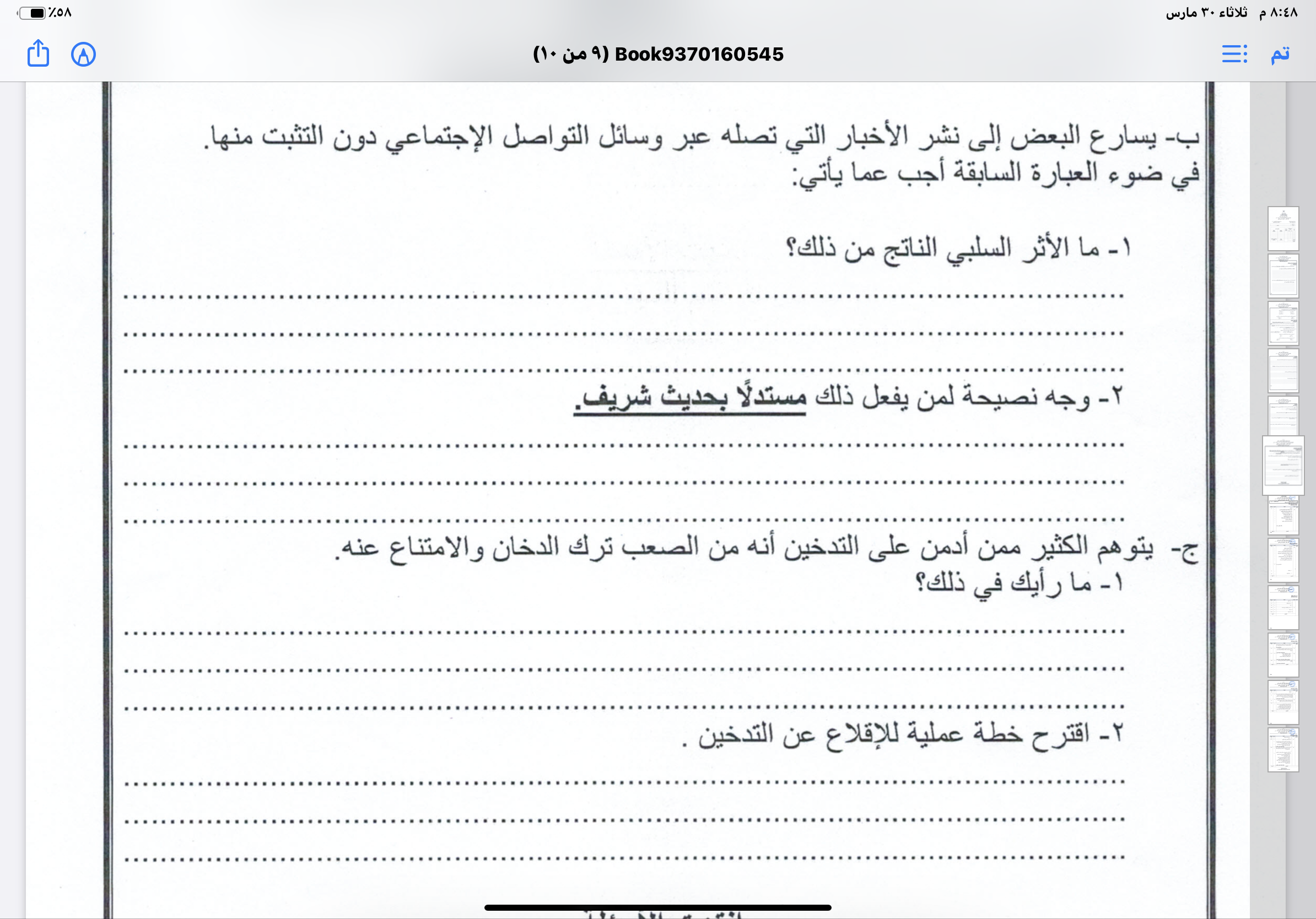 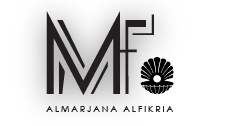 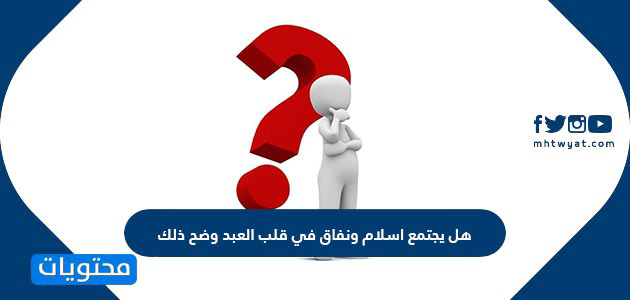 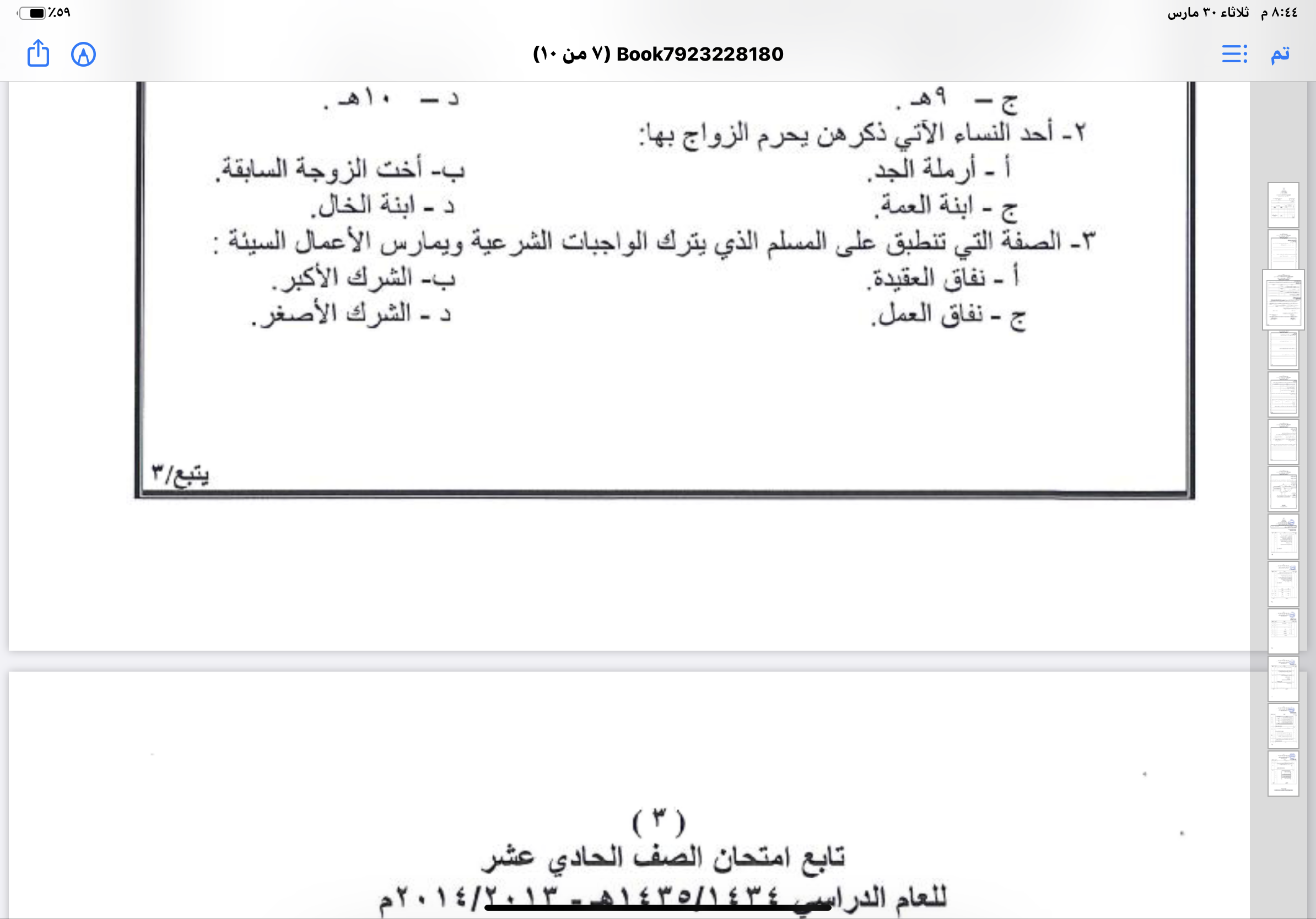 نشاط ختامي
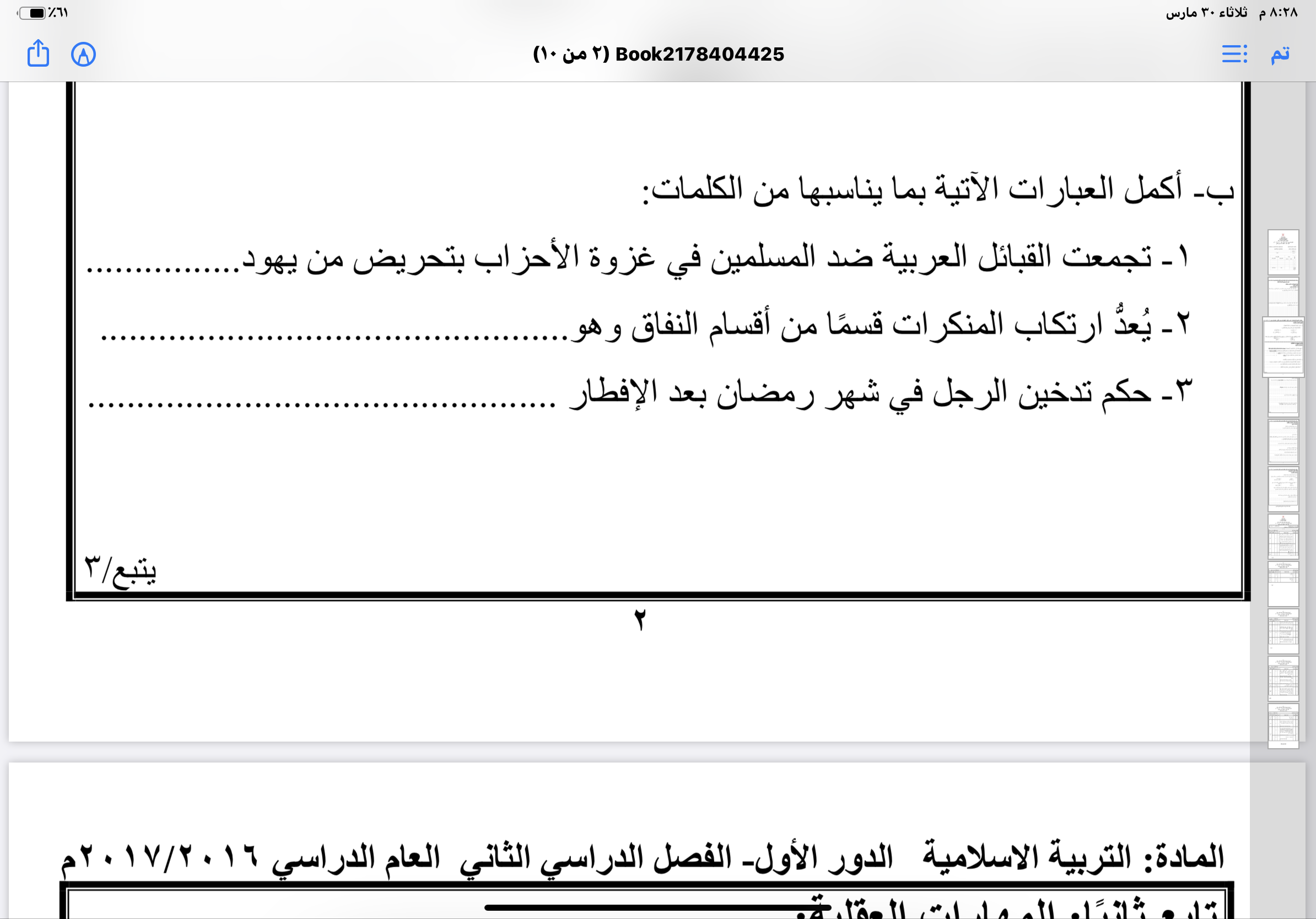 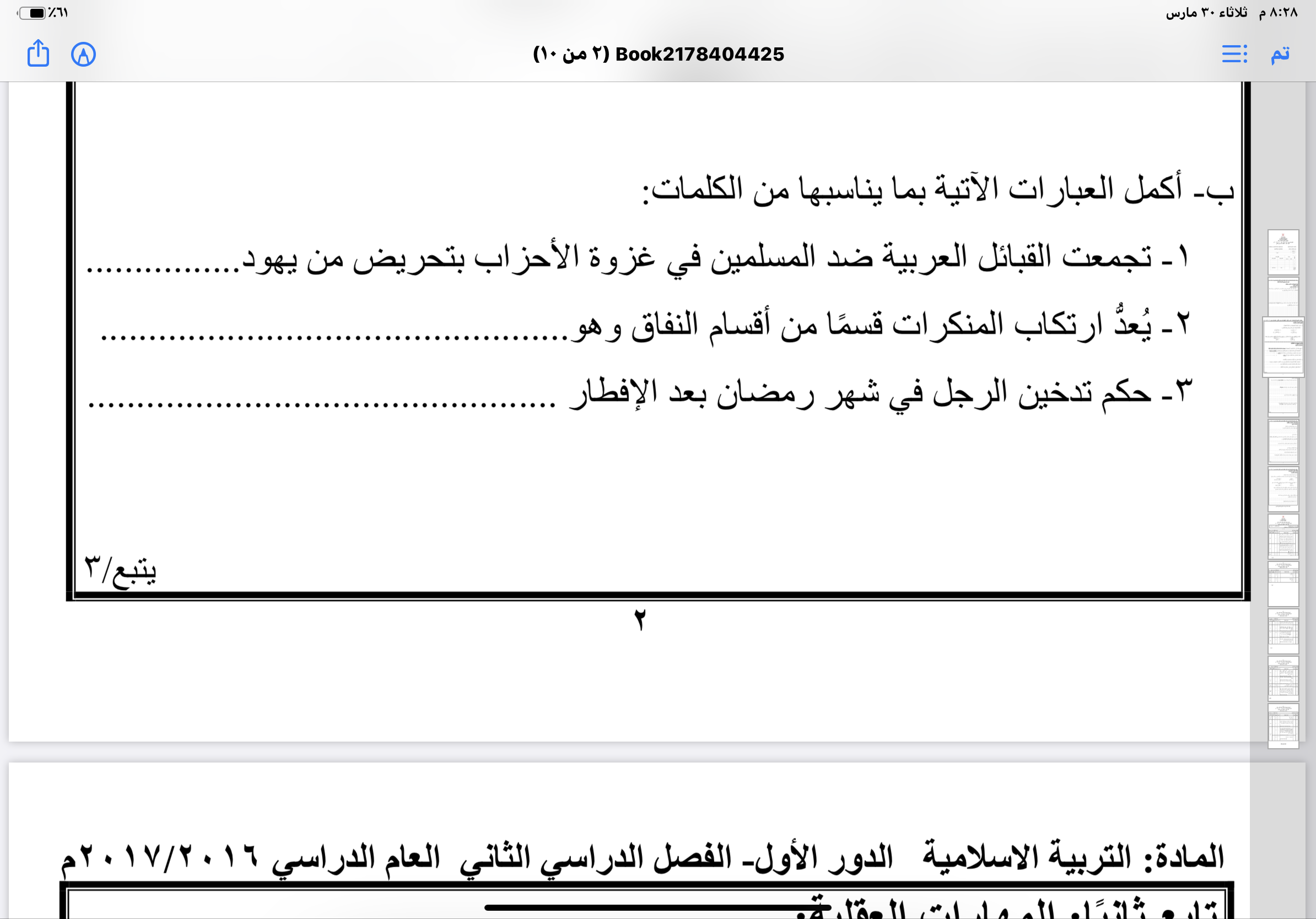 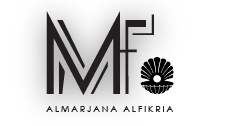